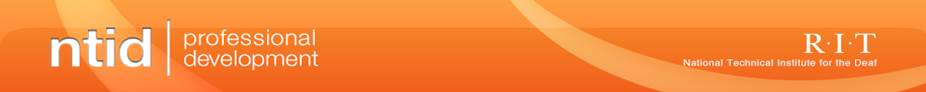 Panel discussion:Classroom disruptions and effective management tips
Moderator:  Stacey Davis
Friday, December 9, 2016
9:00 – 11:00 a.m.
CSD 1310
Agenda:
Panel Introductions
Ground Rules
Disruptions
Panel Comments
Questions
Meet the panel – Slide 1
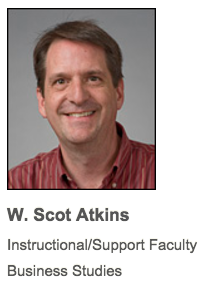 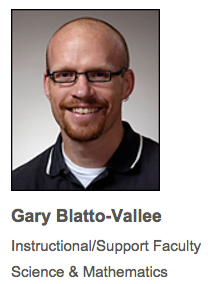 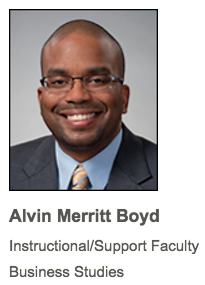 2014 Pre-tenure Teaching/Tutoring Award Winner
Meet the panel – Slide 2
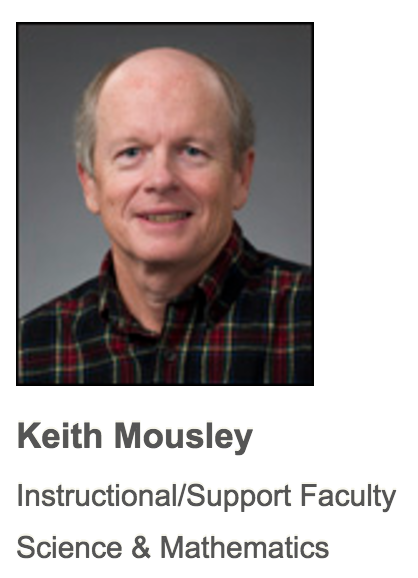 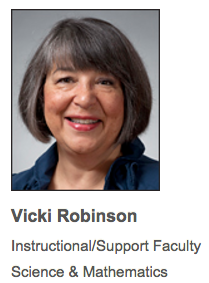 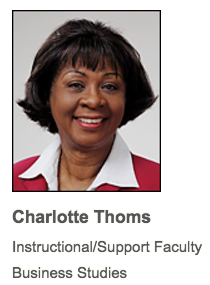 2016 Tenured Teaching/Tutoring Award Winner
There will be time at the end for questions from the audience.Please ask questions between disruptions.Video segments will be posted on the PD website.  (ntid.rit.edu/pd/workshops)
Disruptions
Environmental
Electronic Devices
Student Centered
Internal
External
Consecutive Event Situation
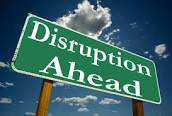 Environmental
Temperature
Construction Noise
Other
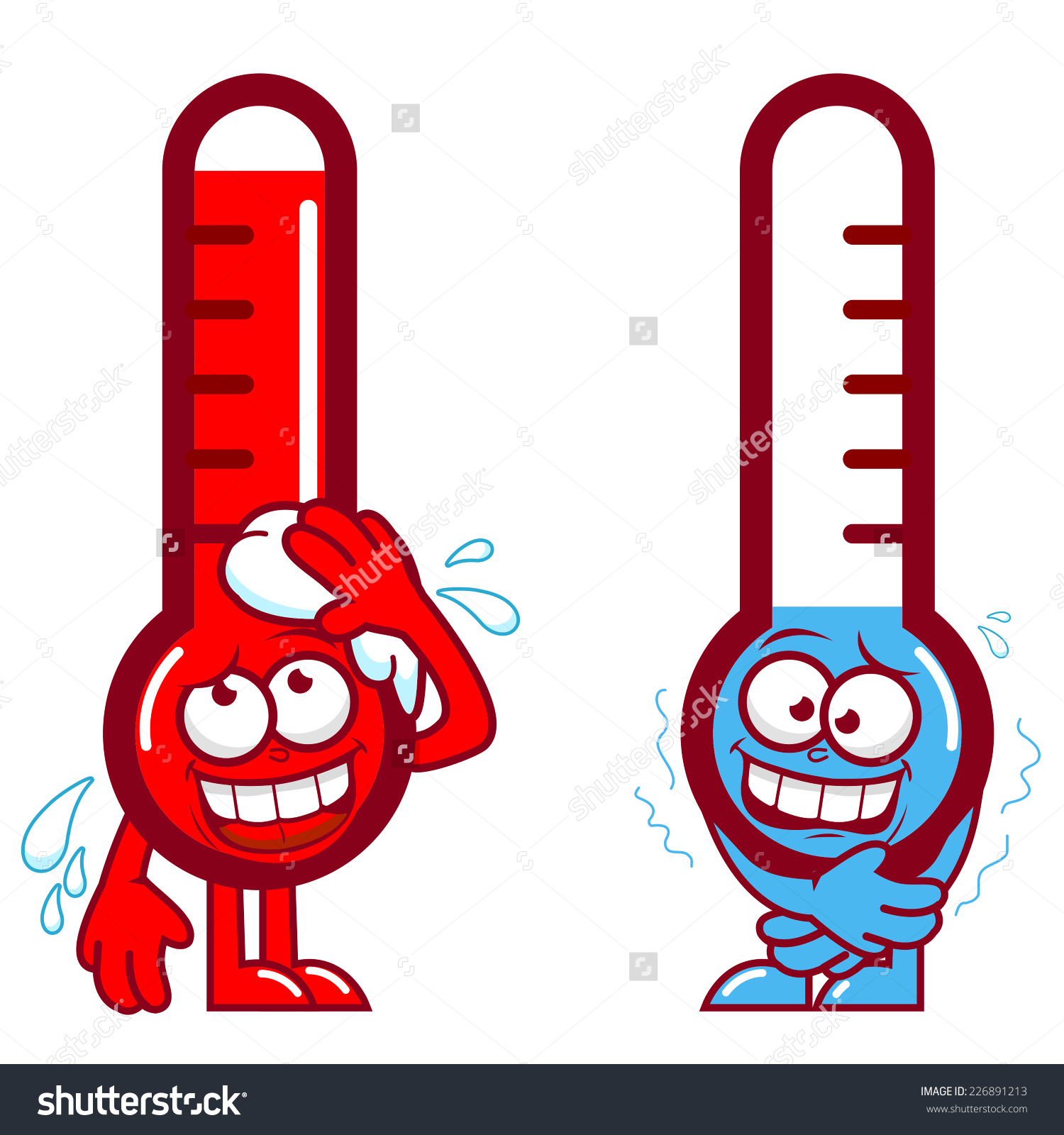 Electronic Devices
Cell Phones
In-class Computers
Headphones
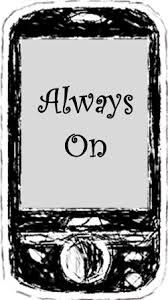 Student Centered
Internal
Sleepiness
Hunger
Worry
Other Emotions
External
Chatting
Seeing other students’ internal struggles
Not prepared
Arriving late
Consecutive Event Situation
Student
Falls asleep
Falls asleep
Cell phone
Reads book
Refuses
Faculty
Wakes up
Wakes up again
Enforces ban
Asks to leave
?????
Questions from the audience